Renewable Energy – 
Wind and Solar
Texas Environmental Superconference
August 4, 2023


Christine Fernandez Owen, Partner
Chicago, Illinois
Wind energy in the United States
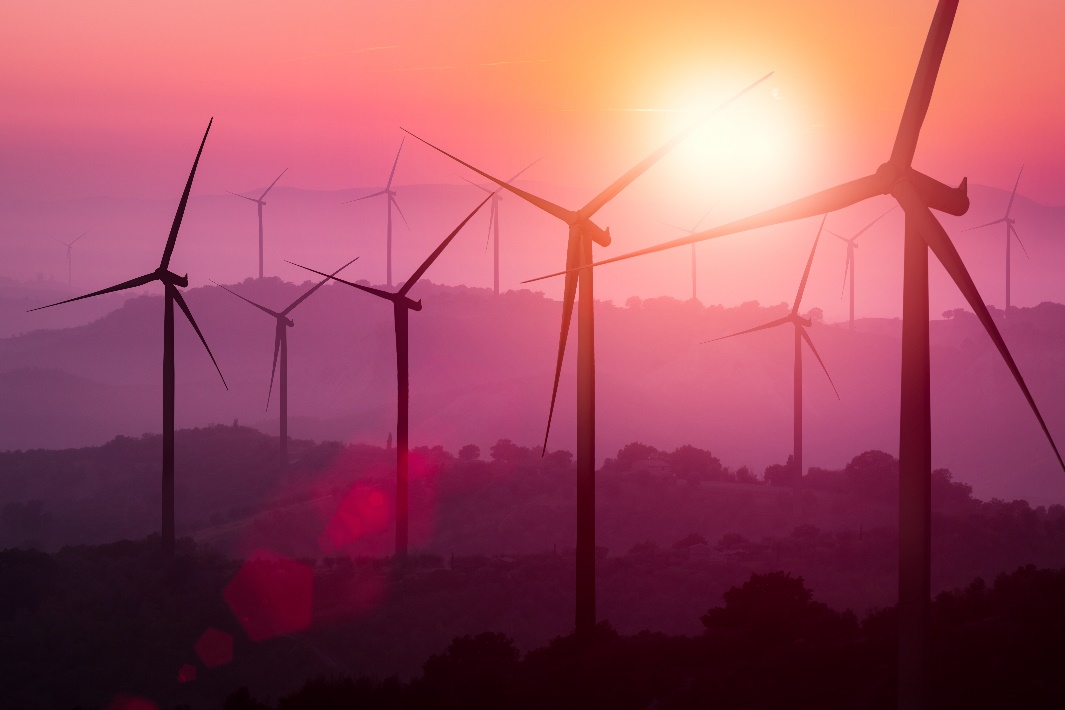 Source: EERE Wind History
2
Technological developments – wind energy
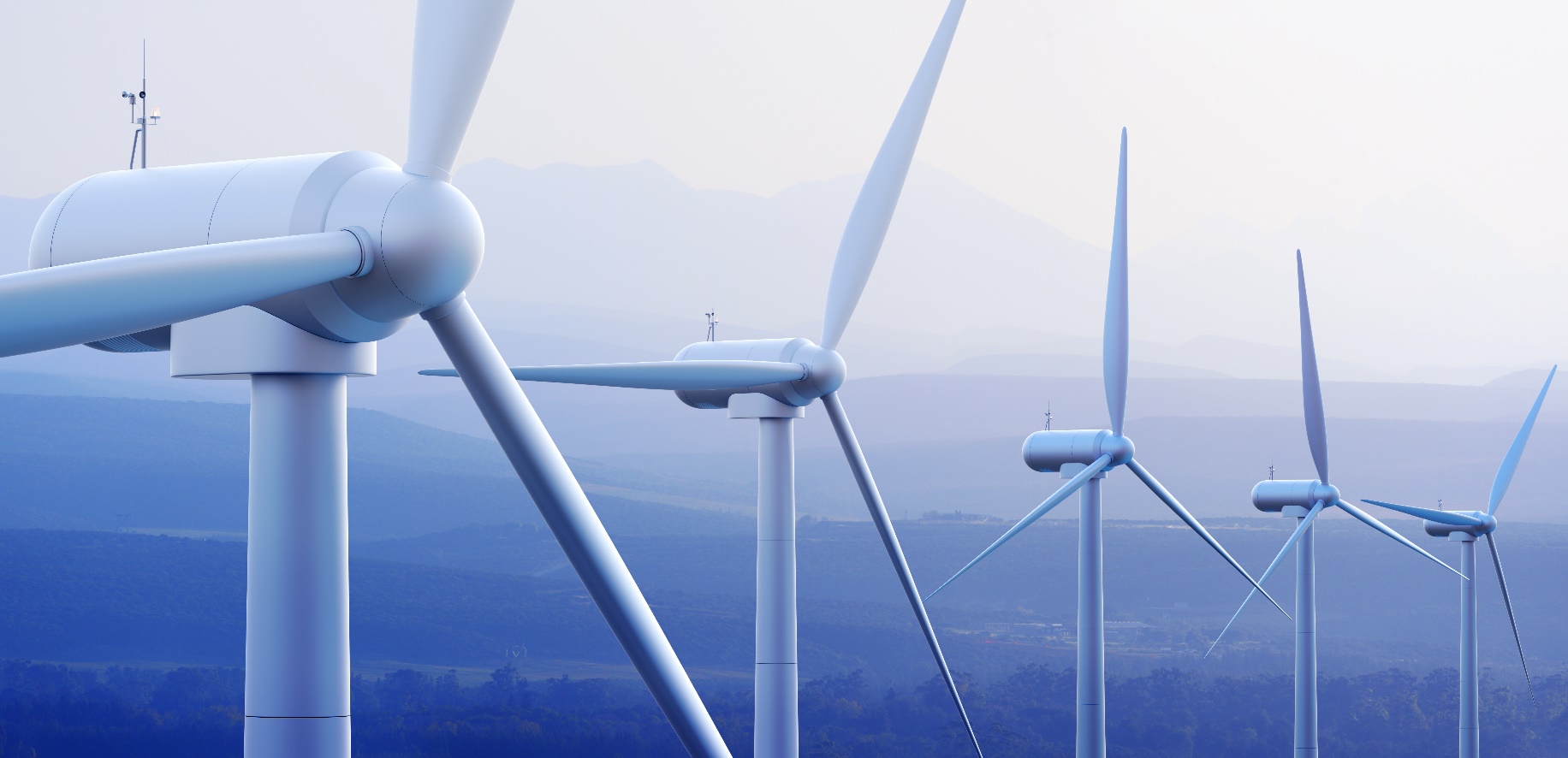 3
Wind turbine growth
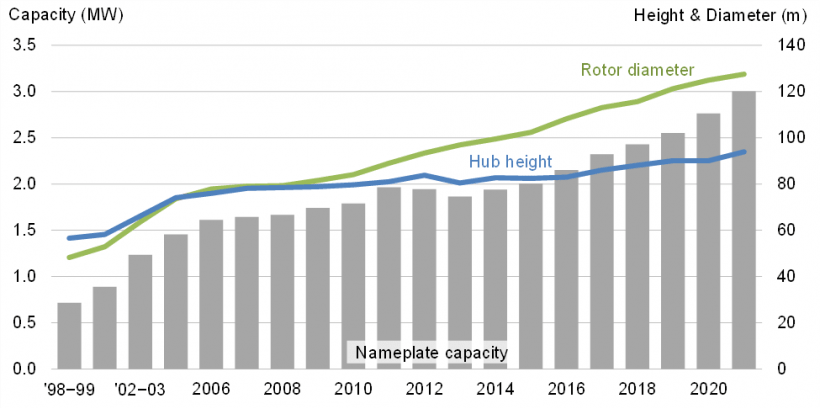 4
Source: Wind Turbines: the Bigger, the Better | Department of Energy
Wind energy progress in the United States
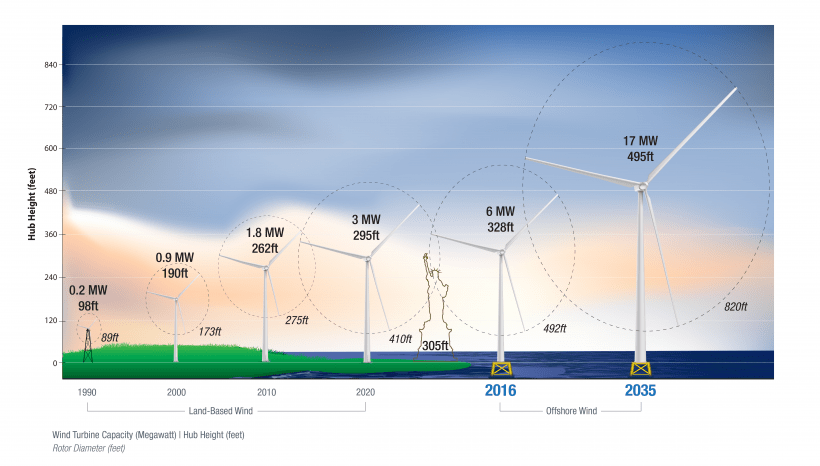 Source: EERE Wind Power and EERE Technology
5
Solar energy in the United States
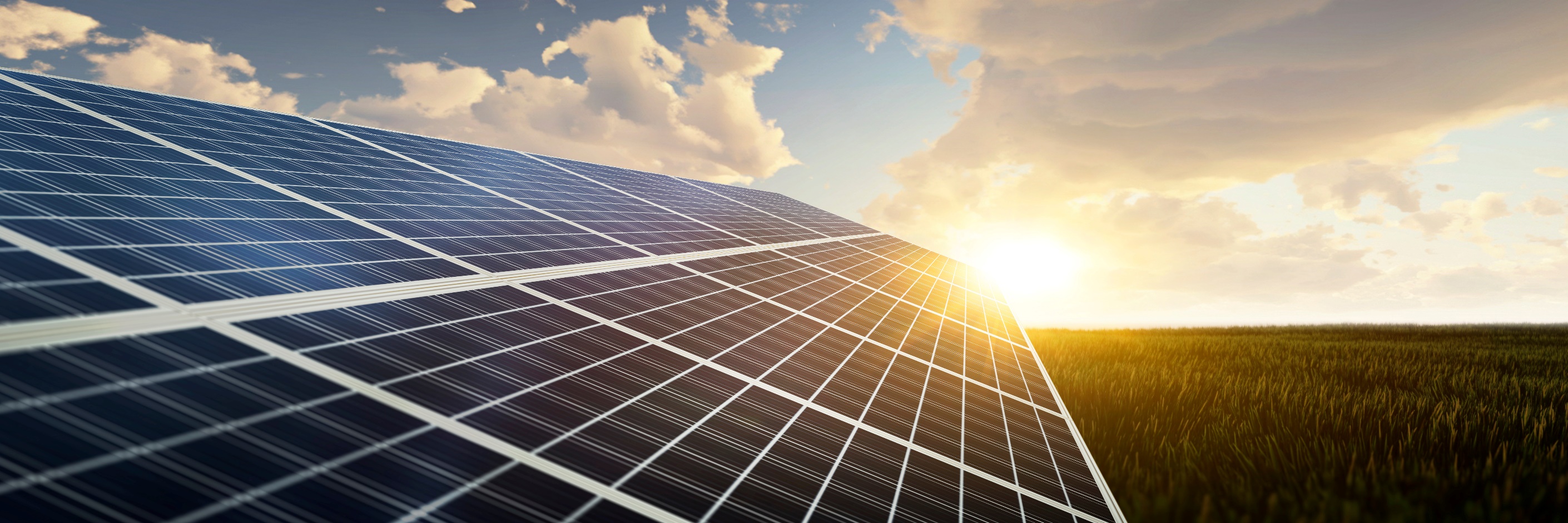 1982, ARCO Solar’s 1 MW project commences operations in California.
1993, PG&E installs a 500 KW PV system to increase reliability at substation near Kerman, California.
2002 - 38.7 KW PV facility commences operations in Richland, Washington.

2010 Capacity:
862.54 MW of utility-installed
1.89 MW of community-installed
1022.11 MW of commercial-installed 
629.29 MW of residential-installed
Source: Timeline of Solar Industry and Solar Installed Capacity Statistics
6
Current stats of solar energy in the United States
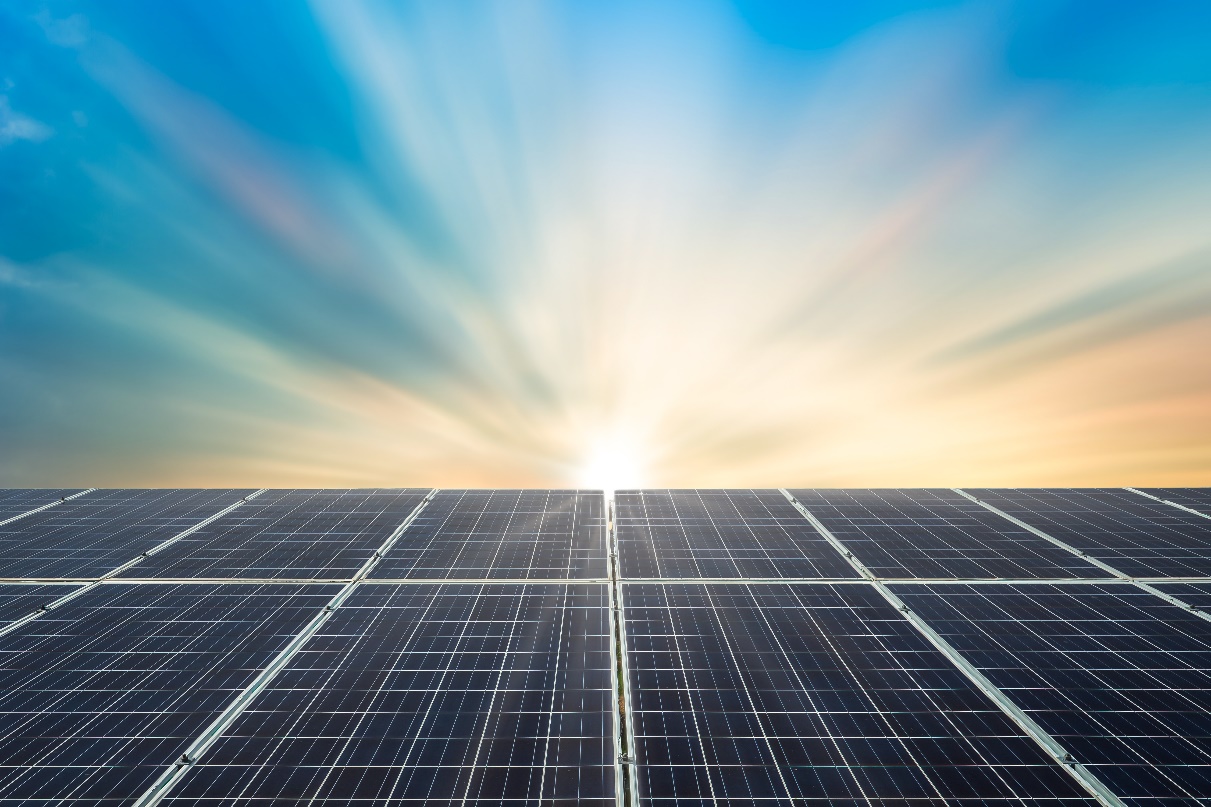 2010 ->2022  (12 Years)
Utility scale increased 105X
Residential increased 46X

2022 Capacity:
91,776.54 MW of utility-installed 
5,374.85 MW of community-installed
16,691.1 MW of commercial-installed
29,311.89 MW of residential-installed

At of end of Q1 in 2023, more than 149 GW of installed solar capacity, capable of powering 26 million homes.
Source: Solar Installed Capacity Statistics
7
Solar energy progress
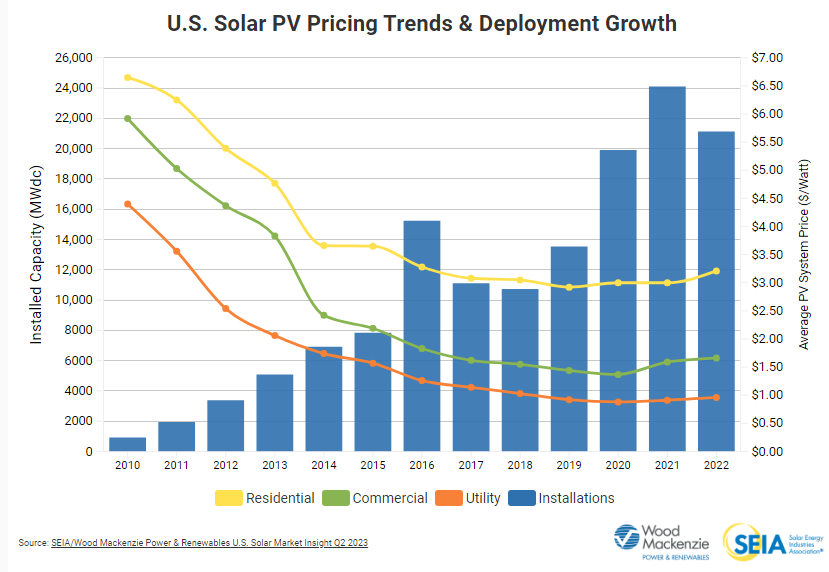 8
Technological developments - solar panels
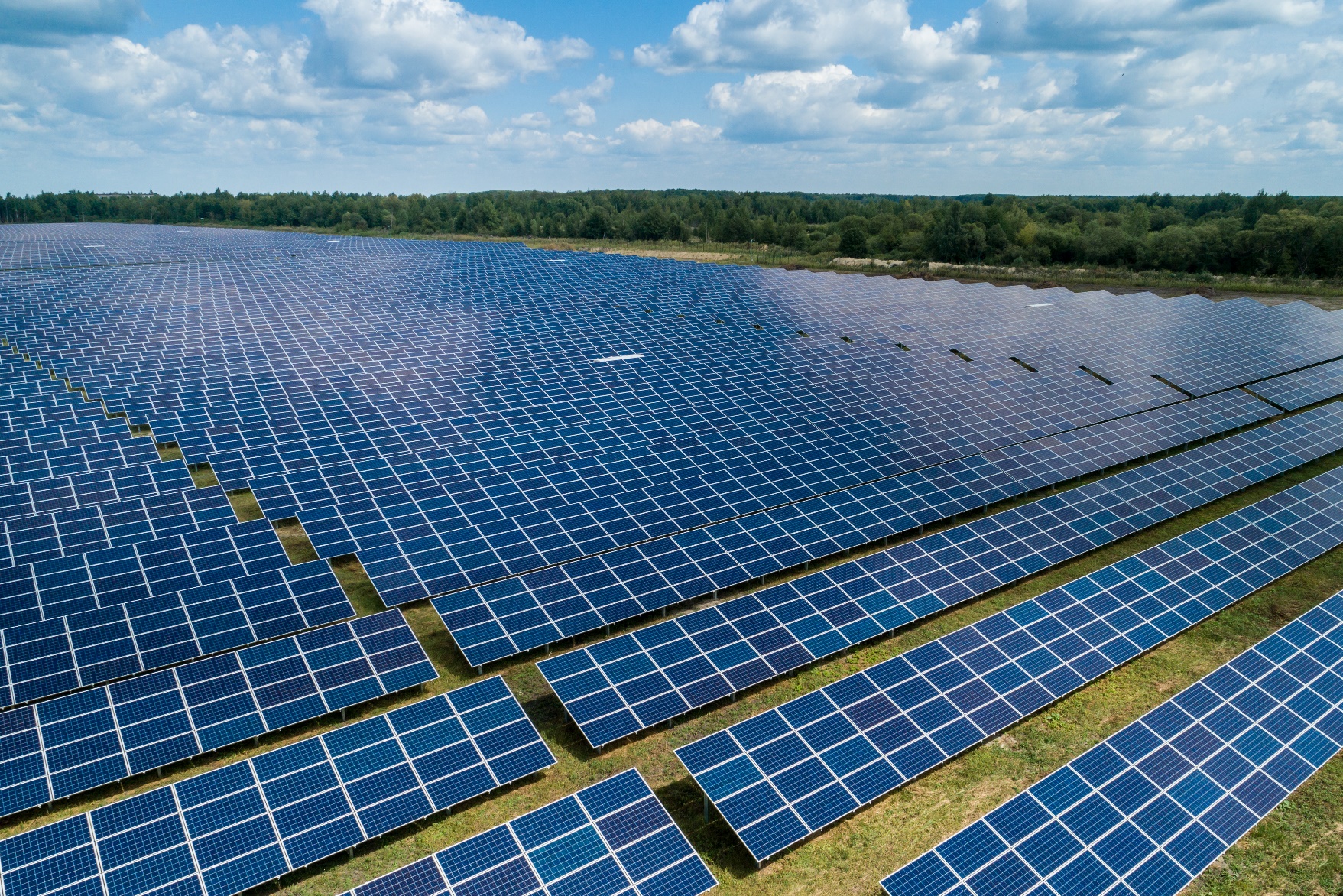 6%
Efficiency panel created by Bell Laboratories in 1955.
10%
Efficiency cell created by Hoffman Electronics in 1959.
20%
Efficiency cell constructed by researchers at University of New South Wales in 1985.
22-24%
Efficiency for commercially-available conventional silicon-only cells in 2023.
30%
Efficiency for perovskite film onto conventional silicon solar cells in May 2023. Not yet commercially available.
Source: Timeline of Solar Industry and Pervoskite-Silicon Cell
9
Solar energy progress
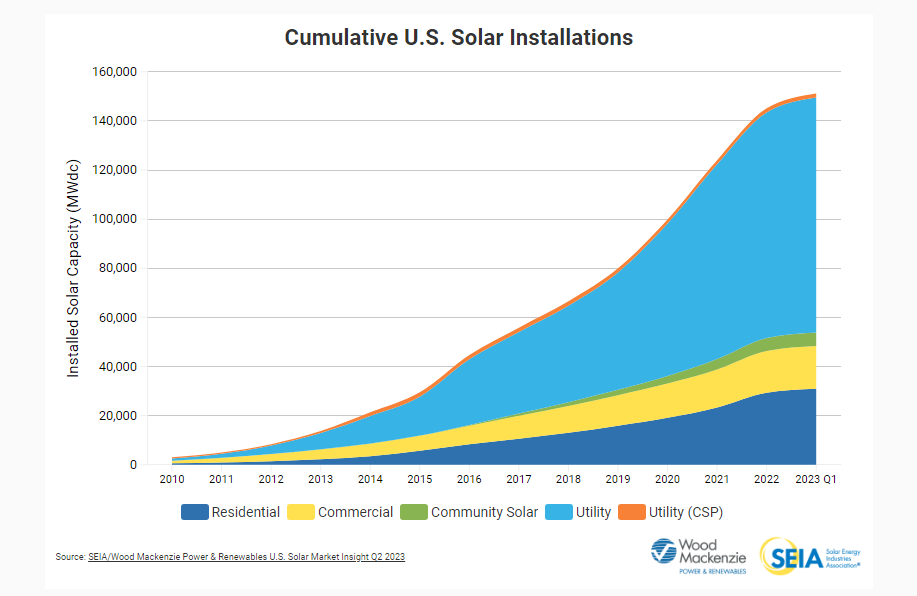 10
Texas energy production by resource
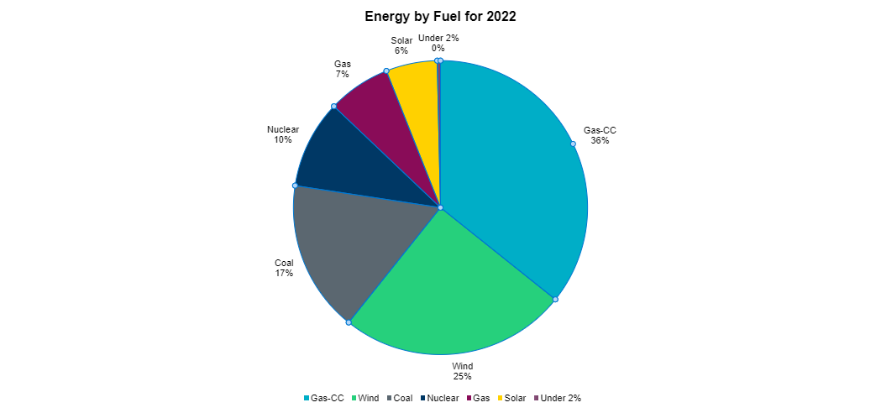 Source: ERCOT Energy Fuel
11
Solar energy generation in Texas
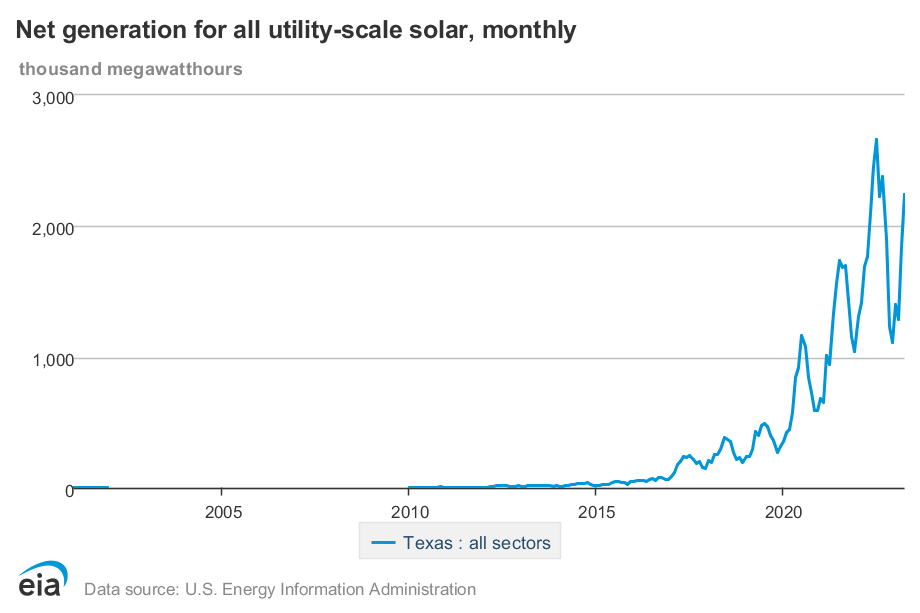 Source: EIA Interactive Fuel Resource Chart
12
2022 – 2023 Texas Legislative Session
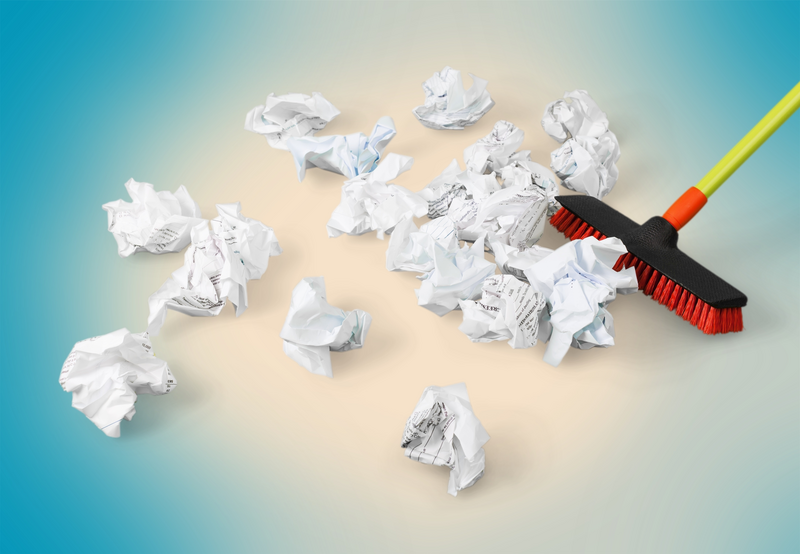 13
Inflation Reduction Act
Tax credits available for up to 70% of the project cost 
30% base tax credit
10% for domestic content
10% for energy communities
10% to 20% for low-to-moderate income
 
Manufacturers of equipment for renewable energy projects also will see benefits. 

Extends tax credits into a number of other energy technologies, including hydrogen and carbon capture.
14
Section 48 ITC and Section 45 PTC
Production Tax Credit
Eligible Renewable/Other Technologies: Geothermal Electric, Solar Thermal Electric, Solar Photovoltaics, Wind (All), Biomass, Hydroelectric, Municipal Solid Waste, Landfill Gas, Tidal, Wave, Ocean Thermal, Wind (Small), Hydroelectric (Small), and Offshore Wind.

Investment Tax Credit
Eligible Renewable/Other Technologies: Solar Water Heat, Solar Space Heat, Geothermal Electric, Solar Thermal Electric, Solar Thermal Process Heat, Solar Photovoltaics, Wind (All), Stand-alone storage, Geothermal Heat Pumps, Municipal Solid Waste, Combined Heat & Power, Fuel Cells using Non-Renewable Fuels, Tidal, Wind (Small), Geothermal Direct-Use, Fuel Cells using Renewable Fuels, Microturbines, Offshore Wind Biogas, Microgrid Controllers, and Interconnection Property.
15
Inflation Reduction Act
Direct Pay Option
Transferability of Tax Credits
Energy Communities
Brownfield site
Closed coal mine
Other communities where tax collections are tied to oil, gas, or coal, and there is a high rate of unemployment

Long term stability helps innovation, progress
16
Questions?
17